ECE 2100
Measurement Basics II
Power supply: current meter and current limit
 Light Bulb and LED!
Dr. Len Trombetta
1
The Power Supply
Recall the current limit knob on the power supply…
Course Adjust
Current Limit
Fine Adjust
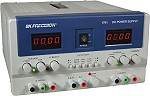 The supply will not provide an infinite current: current will be limited at any particular voltage. The limiting current is adjustable with this knob.
2
Let’s Have a Little Fun…
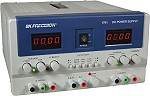 Note the voltage and current rating on the bulb.
What circuit element could we use to model the bulb in an electric circuit schematic?
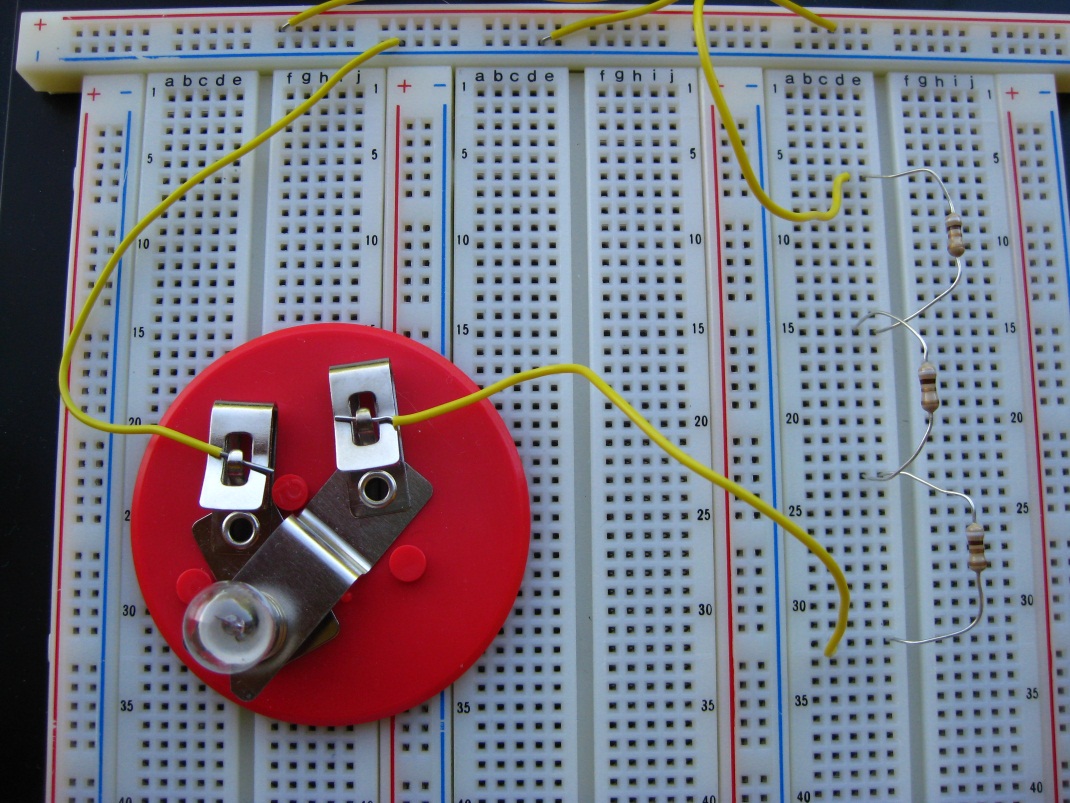 What value would that circuit element have?
3
Set up…
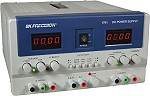 Set the voltage source to 0.
Turn the current limit knob fully clockwise (max value).
Connect the power supply to the bulb.
Slowly increase the voltage until the bulb glows.
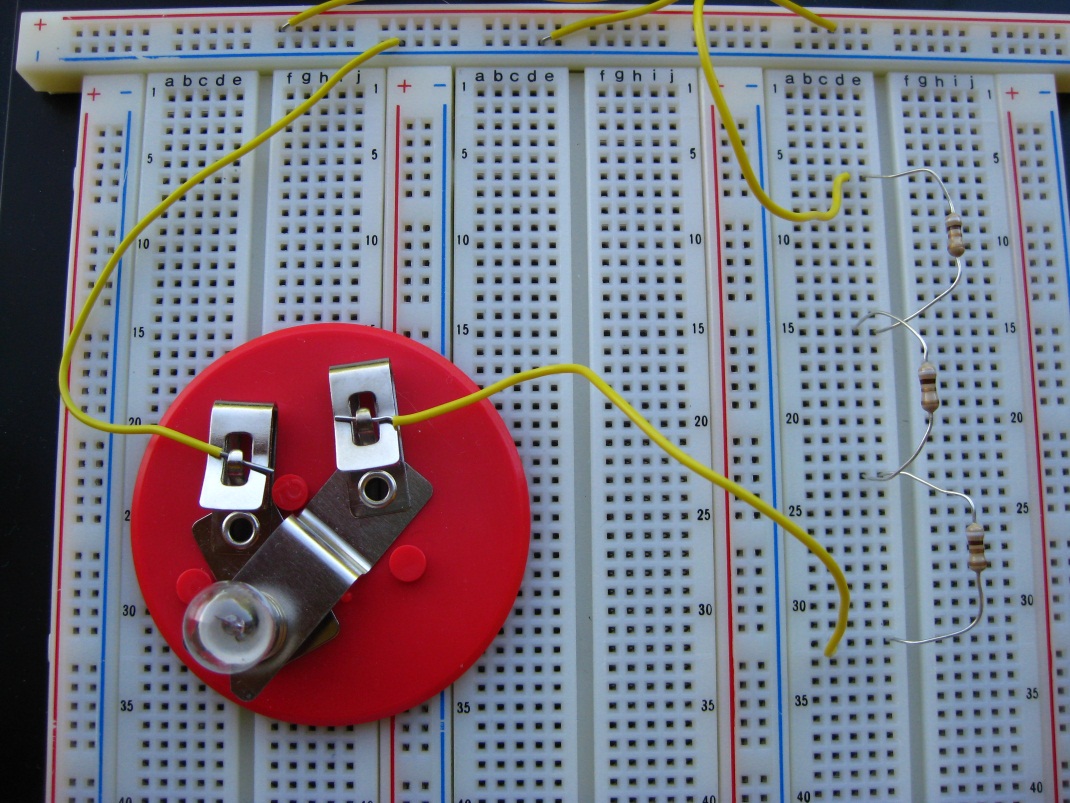 4
Current Measurement
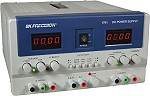 1.  Press the V/A button (on whichever supply you are using).
With this button pressed in, the display shows current being delivered by the source.
2.  Now slowly rotate the current limit knob counter-clockwise.
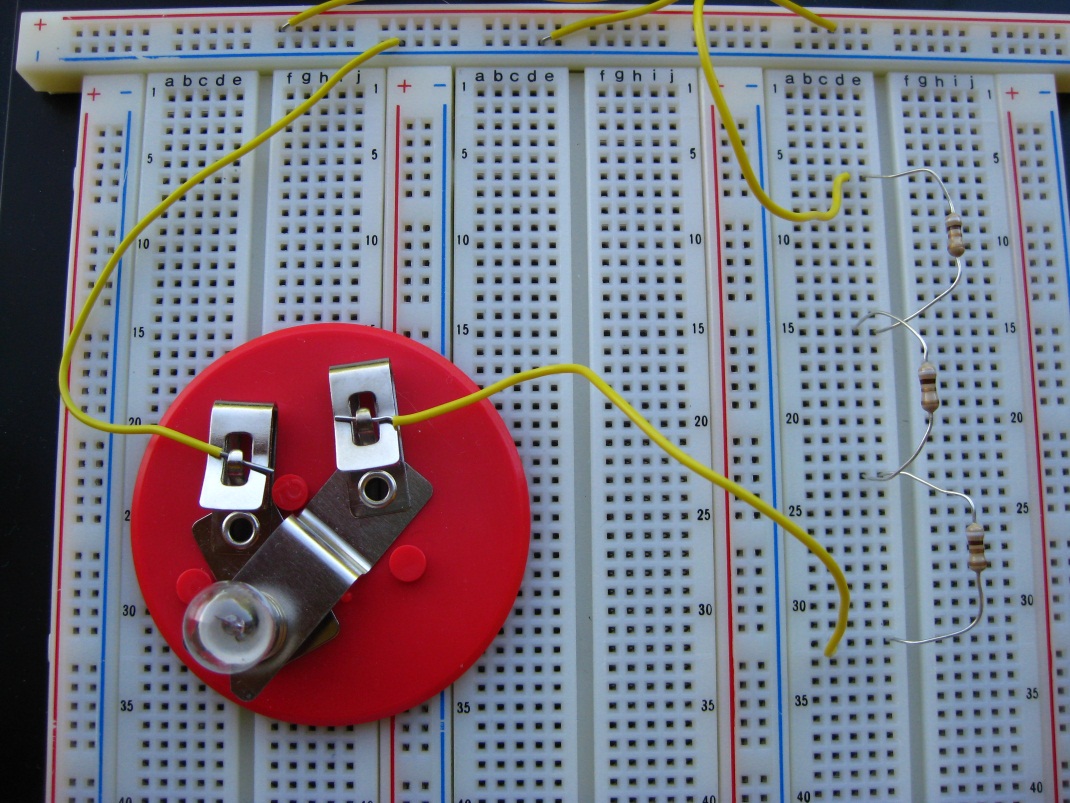 When the current limit is reached by the bulb current, the  meter  goes into “constant current” (CC) mode. The power supply will not deliver more current than the value set by the knob.
5
Applications…
Safety feature: The current limit knob can be set to the max current that should enter the circuit. This will prevent damage to the circuit.
Troubleshooting: The smallest value that can be set on the current limit is about 100[mA]. This value is almost certainly larger than any current you will need in the ECE 2100 labs.
Therefore, you should not see the CC light go on in ECE 2100. If you do, it probably means your circuit has a “short circuit” somewhere, and that it is drawing more current than it is supposed to.
6
Tracking Power Supplies
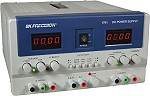 INDEP/TRACK
Out (INDEP): two separate 30[V] power supplies.
In (TRACK): one single 60[V] power supply.
+
-
Internal connection is made in “TRACK”  mode.
With supply B COARSE and FINE set fully clockwise, the voltage on A and B will be the same, and will be set by the A knobs. If supply B is not fully turned clockwise, the two supplies are set independently.  However, the supply B is limited to the value of  Supply A.  In any case, the voltages add.
7
Tracking Power Supplies
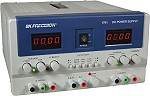 In TRACK mode:
SER/PAR (series/parallel)
Out (SER): power supplies are in series and behave as described last slide.
In (PAR): power supplies are connected in parallel and will supply twice the current of one (2[A] each; 4[A] total).
-
+
In this mode, supply B will track supply A.  It is unlikely that you will have any need for currents above 4[A] in ECE 2100.  You should consider this information as something of potential use, in the future.
8